FY 2020 Prevention Outcomes
Annual Report
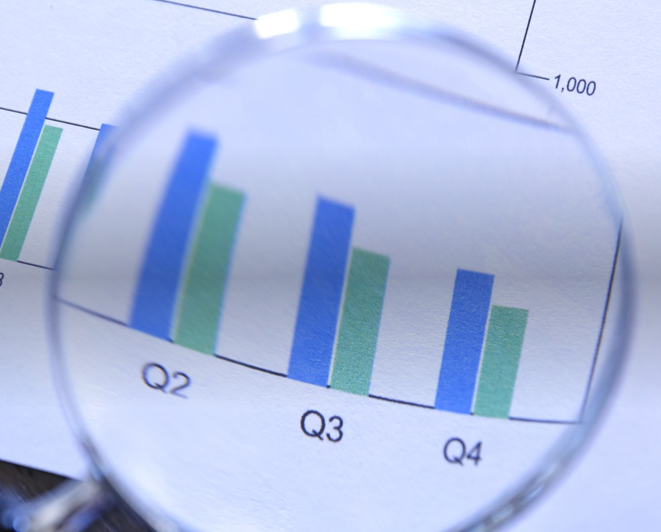 Prevention Quarterly Meeting
May 6, 2021
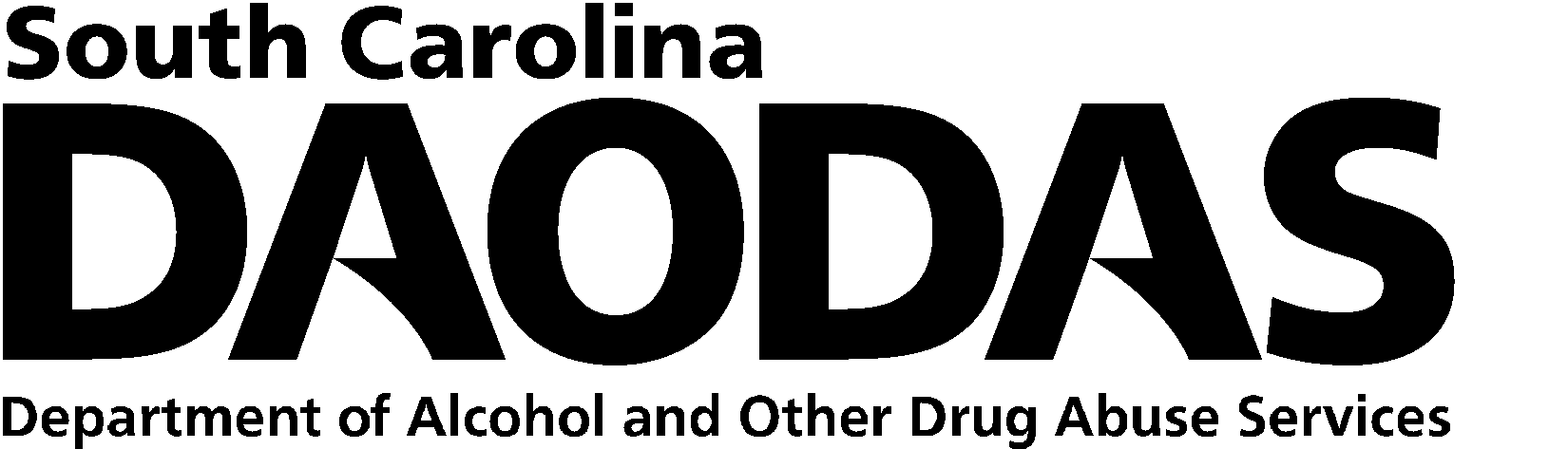 The Report
Produced by PIRE
Michael George
Mikella Allen
Al Stein-Seroussi

Data are from July 1, 2019 – June 30, 2020 (FY ‘20)

Summarizes data from many forms of prevention services, but not all

Copies of the final report will be available for download  from South Carolina Prevention/Evaluation Resources website:  http://ncweb.pire.org/scdocuments/

Correspondence about the report can be addressed to:
Al Stein-Seroussi	Michael George
stein@pire.org		mgeorge@pire.org
919-265-2616		803-479-3628
The Report
Pre and Post Tests
Environmental Strategies (including county estimates of alcohol and tobacco compliance check buy rates)
Synar (including county estimates of tobacco buy rates)
Alcohol-related crashes
Statewide Youth Substance Use Estimates
Service Events by CSAP Strategy
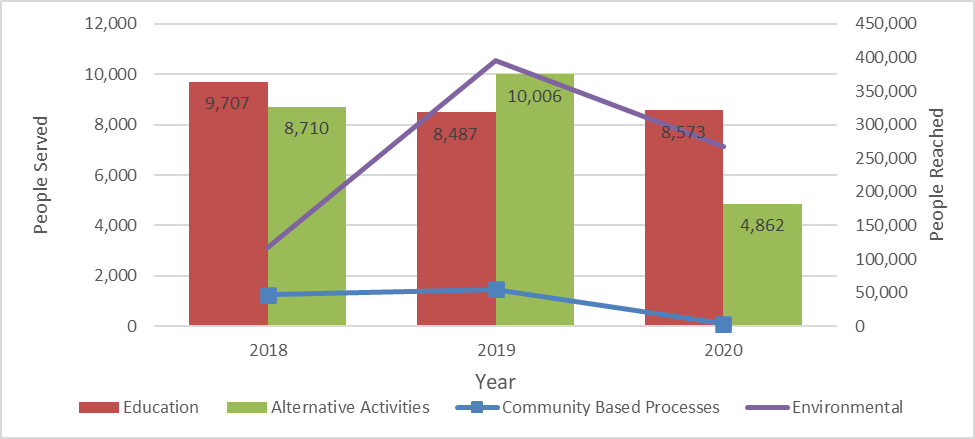 PRE AND POST TESTS
Number of Matched Pre-Post Tests by Year
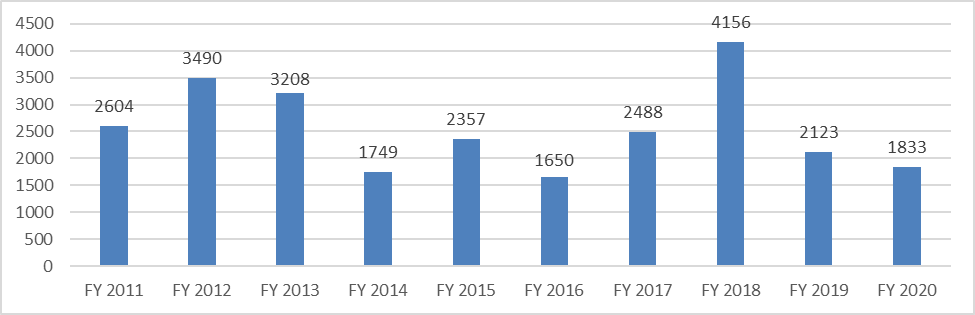 Curriculum Program Data
11 different curricula
Most common programs
Life Skills (793 middle school & 32 high school)
Keepin’ It Real (419 middle school)
Operation Prevention: Rx (114 middle school & 52 high school)
Alcohol-Drug True Stories (156 middle school)
Project TND (89 middle school)
ATOD 101 (65 high school)
Too Good for Drugs (60 middle school)
Class Action (27 high school)
Change from previous years—new and separate MS and HS surveys (will be separating analyses)
Program Demographics: Grade
Program Demographics: Race and Sex
Risk Factor Data
Substance Use Measures, Middle School
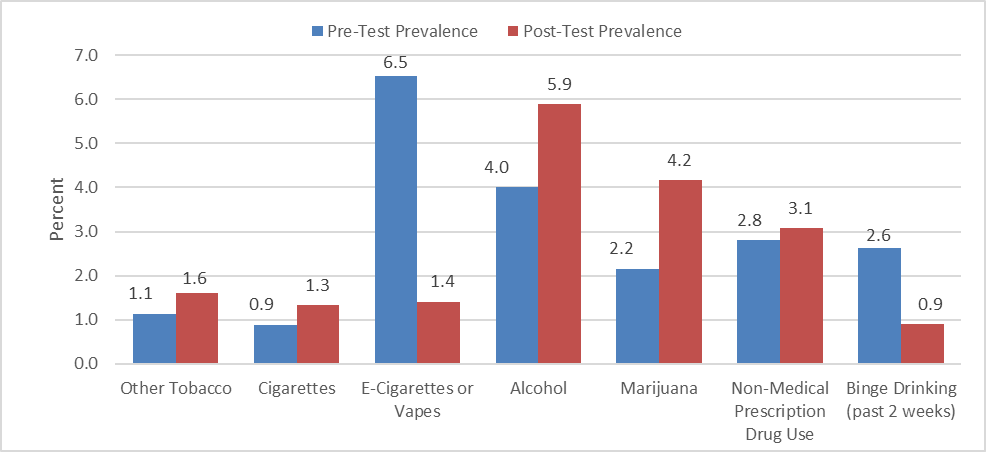 *
*
*
*
Substance Use Measures, High School
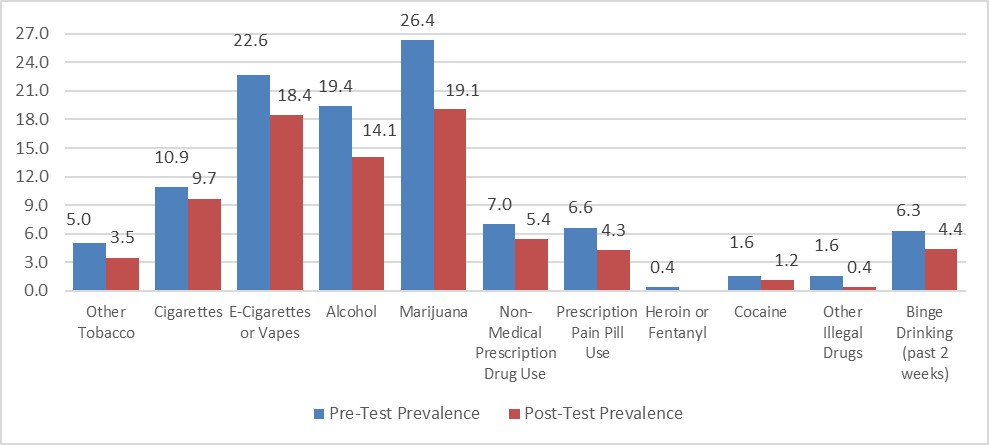 *
Non-Users Who Remained Non-Users and Users Who Reduced Use, Middle School
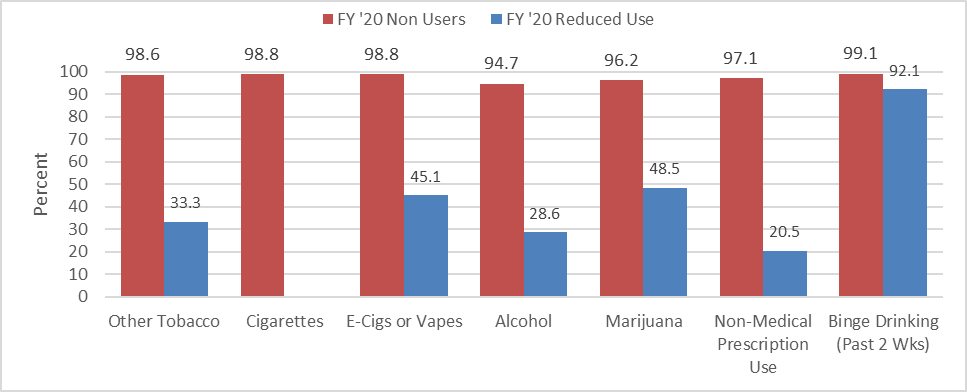 Non-Users Who Remained Non-Users and Users Who Reduced Use, High School
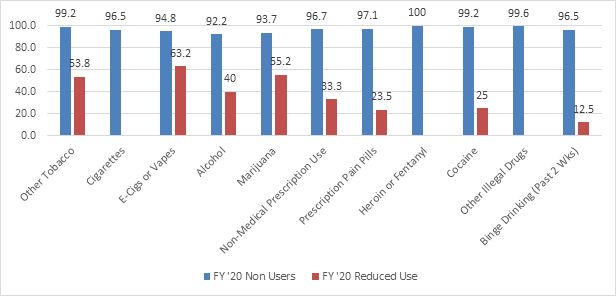 Parent Child Communication and Exposure to Prevention Messages, FY ’20
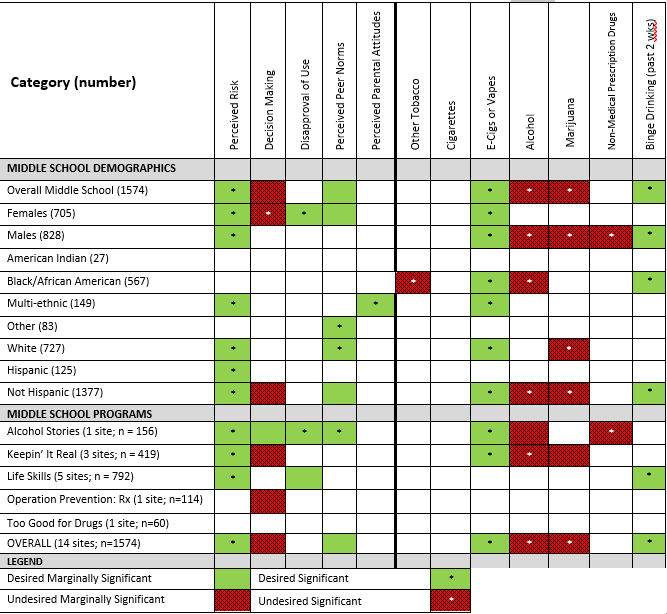 Summary of  Program Outcomes:Middle School
[Speaker Notes: Michael, I asked Mikella to double check these tables because I noticed at least one error. So we will want to replace this when she is done.]
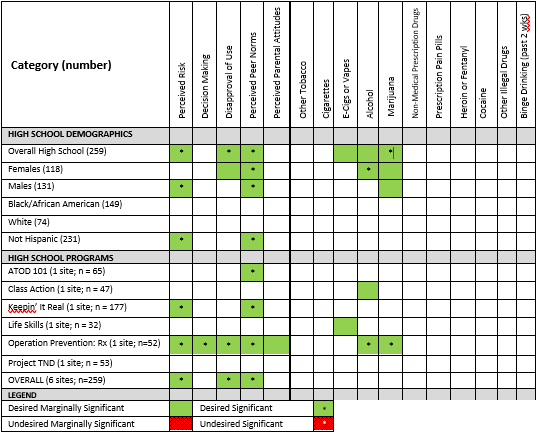 Summary Program Outcomes:HighSchool
[Speaker Notes: Same as previous comment.]
Methodological Issues
Floor and Ceiling Effects
Lack of Comparisons
Attendance Bias
Short Duration between Pre and Posts
Maturation Effects
ALCOHOL AND TOBACCOENVIRONMENTAL PREVENTION STRATEGIES
Types of Environmental Strategies
Compliance Checks (alcohol = 4,858; tobacco = 357)
Bar Checks (213)
Shoulder Taps (9 operations)
Public Safety Checkpoints (395)/Saturation Patrols (161)
Controlled Party Dispersal/Party Patrols (103)
Types of Environmental Strategies (cont.)
PREP Merchant Education (1,128)
Diversionary or Court-mandated Youth Programs (247 in alcohol; 379 in tobacco)
AET Awareness Activities (e.g., town hall meetings, casual contacts, education sessions, earned media, social media, community contacts with youth and retailers)
AET Training (8 training sessions, 122 individuals)
Compliance Checks
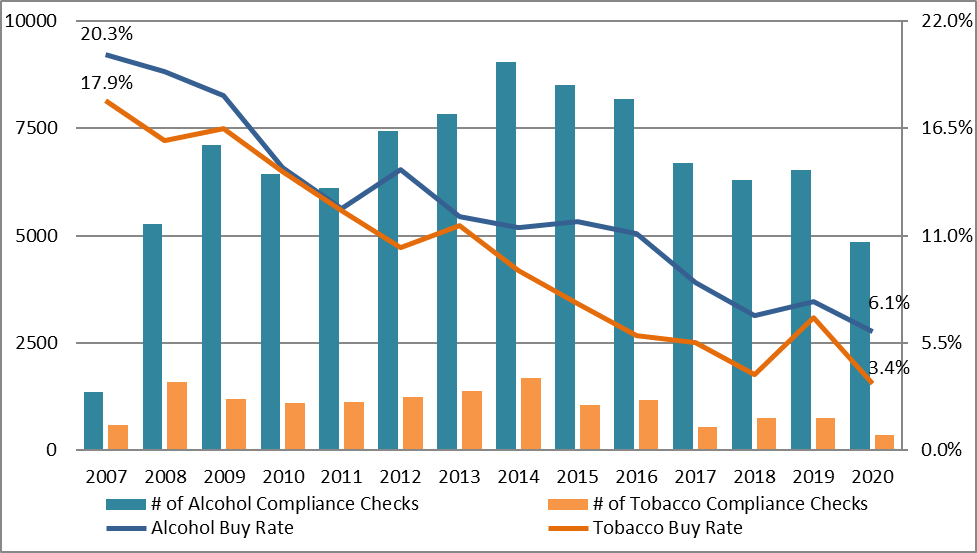 Alcohol Buy Rates by Type of Product
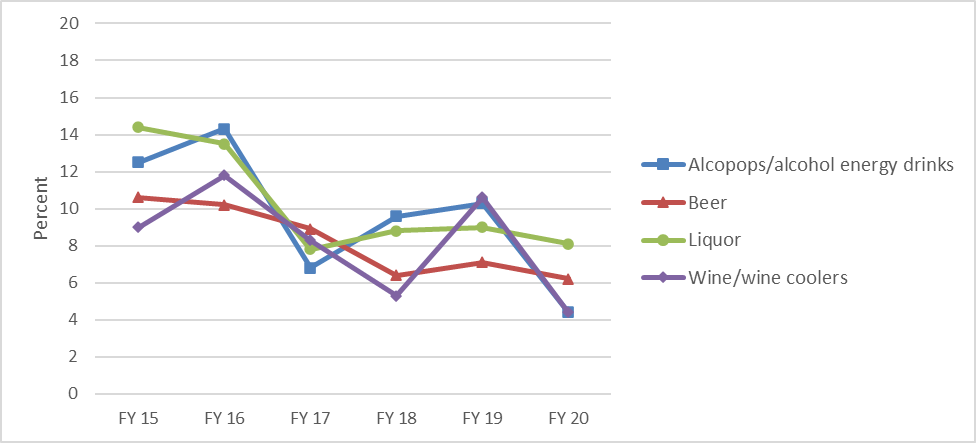 Tobacco Buy Rates by Type of Product
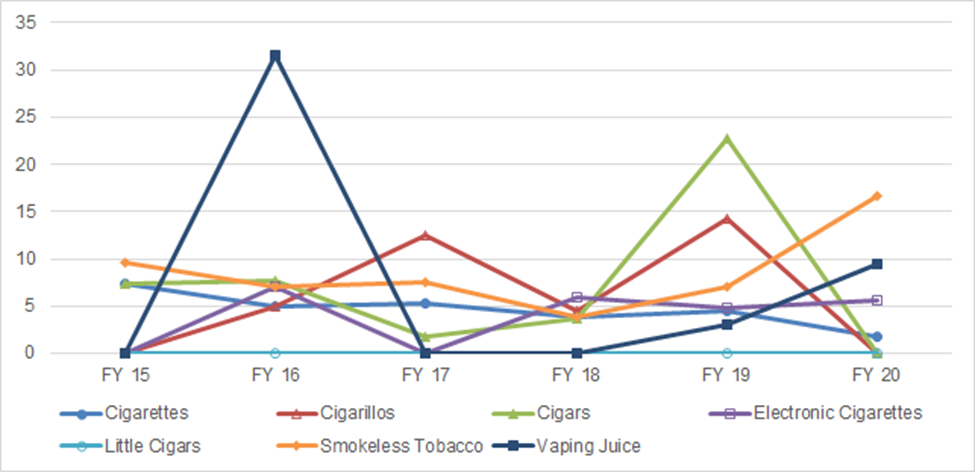 Percentage of Completed Alcohol Sales FY 19 and FY 20
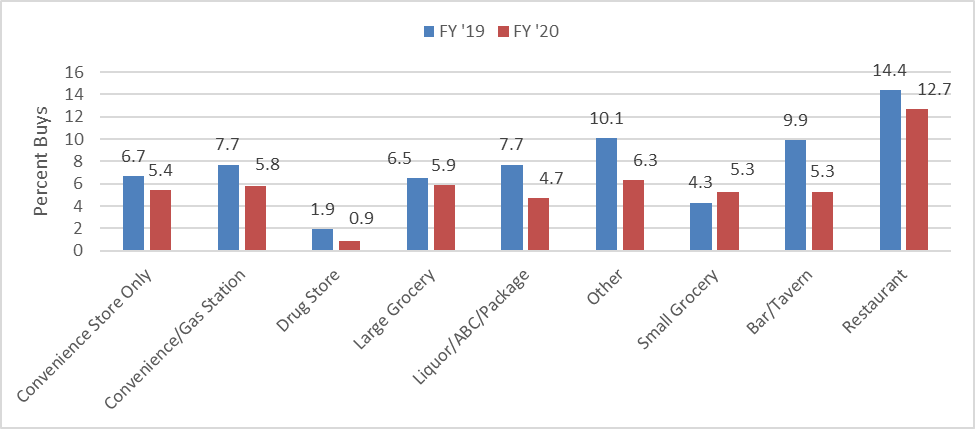 Alcohol-Related Traffic Crashes 2013 - 2019
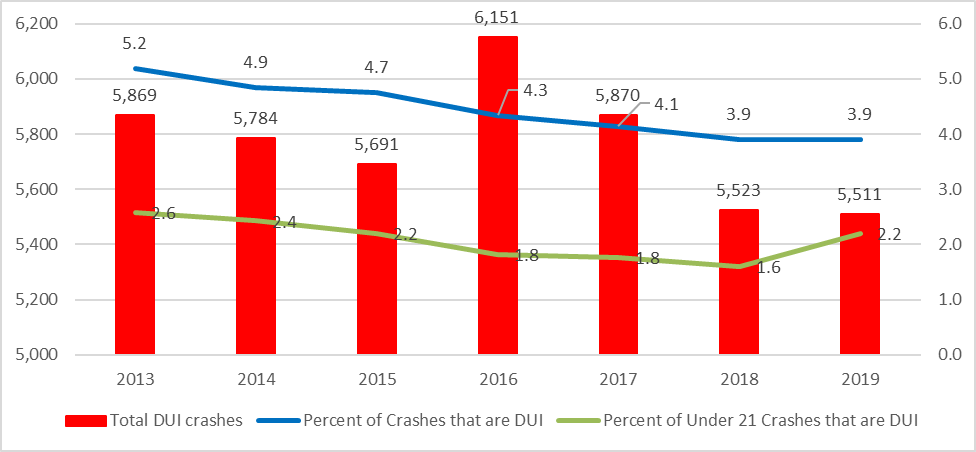 Questions?
Al Stein-Seroussi     stein@pire.org                919-265-2616

Michael George       mgeorge@pire.org          803-479-3628

Mikella Allen            mallen@pire.org              803-896-1167